Využití počítačů v Zubním lékařství
MDDr.Tomáš Slavíček
LF MU Brno
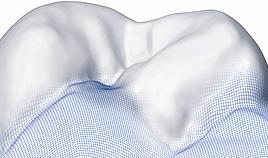 Administrativní činnost
Výukové programy pro studenty
Exekutivní práce- výrobní činnost IT
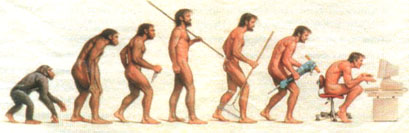 Co je psáno to je dáno… a dál
Prvotní pokusy využít počítačové technologie se spíše zaměřovaly na problematiku archivace dat.
Zpočátku graficky i výpočetně nevýkonné počítače neslibovaly širší uplatnění v zubním lékařství
Na druhou stranu ve všeobecném lékařství se uplatnění našlo hned od počátku
[Speaker Notes: Zkrátka s kalkulačkou nic nevykouzlíte]
Jedničky a NUly
Tranzistor
Základním stavebním kamenem procesorů
Nobelova cena za fyziku 1956.
Zjednodušeně řečeno : tranzistor proud propuští nebo ne
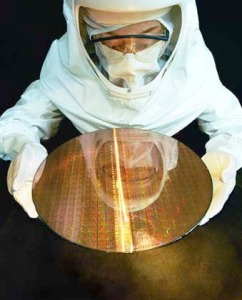 Ano = 1
Ne = 0
Náročnost uživatelů a zejména globalizační trendy donutily výrobce k zásadním výkonostním posunům.
Výkon procesorů:
dán množstvím tranzistorů
42 nm technologie
Sandy Bridge 22nm

Ivy Bridge 18nm
[Speaker Notes: Tempo vývoje dnes udávají velké firmy, které vyrábí procesory : Intel, AMD]
historický přehled..
1971: 4004 Microprocessor, 60 tis.operací za s. 108KHz 
-poháněl kalkulačky

1972: 8008 Microprocessor :frekvenci 200KHz 
titulkovacích strojích (TV) , kalkulačkách a jednodušších výrobních linkách na plnění lahví. 
1974: 8080 Microprocessor 
6mikronové technologie ,2 MHz.
640 tisíc operací za sekundu 
řízení světelných křižovatek a stal se  mozkem prvního osobního počítače – Altair

1978: 8086-8088 Microprocessor 
první generaci procesorů x86,f= 5-10Mhz,první osobní počítač PC
1982: 286 Microprocessor 
1.5mikronová technologie umožňovala na křemíkovou destičku vměstnat 134 tisíc tranzistorů 
frekvenci až 12 MHz 
2.66 MIPS 
1985: Intel 386(TM) Microprocessor 
275 tisíc tranzistory, Pracoval až na 20 MHz
1989: Intel 486(TM) DX CPU Microprocessor
 
1.2 milionu tranzistorů ,20 MHz , provést 20 MIPS , při 50 a 66 MHz až 60 MIPS

1993: Pentium Processor 3.1 milionu tranzistorů, 66 MHz prováděl 112 MIPS
[Speaker Notes: Dokážete si vzpomenout na dobu 486? Pentium M, Pentium II ? Jaká byla cena a jaká dnes.
Co za hry?]
1999: Pentium  III Processor 
7,5 mil tranzistorů.





Dnes: Intel Core i7
147 600 MIPS při 3,33 GHz
[Speaker Notes: Všimněte si celosvětového trendu: zmenšovat, zrychlovat. S náročností aplikací roste náročnost na systémy.
Více tranzistorů, větší frekvence, vyšší výkon.]
Zubní lékařství
Jako každý lékařský obor musí vést a archivovat lék.záznamy podle zákona č.20/1966 (o péči a zdraví lidu) zejm. Odstavec 1 § 67b.
Vyšetřovat a léčit bez řádného vedení zdravotnické dokumentace je nezákonné.
Archivace lék.záznamů se stanovila na 5 let.
Při splnění určitých podmínek lze vést dokumentaci pouze digitální
Odpadají tak obtíže s místem pro uchovávání „papírové formy“ dokumentace.
Software usnadňující dokumentaci.
Na trhu je mnoho programů, které slouží lékaři k zapisování do zdrav.dokumentace.
Výrobci  softwaru dnes reagují na požadavky zubních lékařů.
Musí mít náležitá kriteria.
Na našem trhu spousta softwaru.
Který si vybrat???
Počítač jako exekutivní nástroj
S vývojem počítačového hardwaru (ultrarychlé procesory, kvalitní grafické platformy, uživatelské prostředí, atd..) 

Požadavky pacientů

Počítače se NĚKDY stávají lepší než umělec laborant-…
Otevřený systém
Všechny rozvíjící se systémy jsou otveřené
Tzn. Přijmají, zpracovávají a předávají informace.
Buňka,organismy, biosféra…všechno je  tvořeno otevřenými systémy.
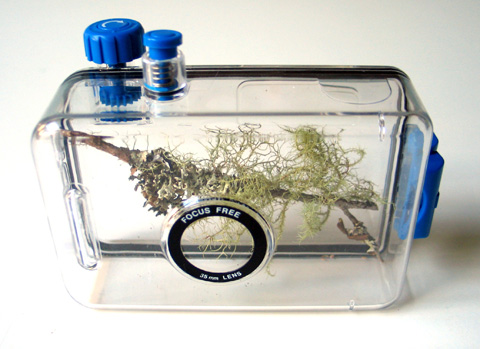 [Speaker Notes: Přestavme si uzavřený systém. Zkumavku se živným roztokem a kvasinky v ní. Pokud bychom zkumavku uzavřeli a stal by se systém uzavřený. Co by se dělo? ŽIVINY vyčerpány, zplodiny se hromadí, kvasinky umírají. Pokud bychom neodváděli zplodiny a přiváděli pouze živiny. Kvasinky by umřeli stejně. Zkuste si žít ve vlastních…výkalech. Podmínkou otevřených systémů je tedy obousměrná otevřenost. In and out.]
Počítač počítá, pokud je co počítat
Základní předpoklady:
Počítač je virtuálním prostředím, který nerozumí lidské řeči.
počítači musíme nabídnout data v takové formě, aby ji porozuměl.(A/D převodníky)

Počítač musí umět s daty nakládat – software, hardware
[Speaker Notes: Přirovnání: Dítě se narodí s mozkem,o kterém se předpokládá, že jednou bude umět vypočítat složité operace…ale pokud mu nikdo neřekne jak!!! :) Pokud mu to nikdo říkat nemusí, pak se setkáváme s případem geniality.]
Počítač počítá, pokud je co počítat
Operace probíhají : zapnuto/vypnuto : 1/0…
Pokud jsou splněny všechna tyto kritéria, pak je využití computeru více než zábavou.
[Speaker Notes: Příklad: Pomatuji si na dobu, kdy jsme na gymplu vyměňovali CD s programem, který měl diagnostikovat auto..motor, servis prostě všechno.Co byl problém? Byl software,ale nebyla konektivita mezi autem a počítačem? Jak dostat data? …Naopak pokud mám kabel a vím jak propojit počítač,…jenže jediné co bude počítač umět bude hledání min, tak také těžko můžu pracovat.]
Kde všude?
Radioviziografie
Apexlokátory
CAD/CAM
Ortodoncie 
Chirugie – implantologie
vzdělávání
Radioviziografie
Moderní způsob zpracování rtg snímků
Skládá se z čipu,který je citlivý k rtg záření a je připojen přes rozhraní k počítači
Digitalizace rtg obrazu
Umožňuje archivaci snímků, grafické úpravy
Výhodou jsou až pětinásobně menší množství dávky ionizujícího záření pro zachycení snímku  (0,1MGy)
[Speaker Notes: Čip = senzor. Složen z mnoha a mnoha fotosenzitivních senzorů. Jednodušše. Po průchodu ozařované oblasti bud paprsek dopadne na senzor nebo nedopadne. Pokud dopadne- senzor dává výstup 1 pokud nedopadne senzor dává výstup 0.]
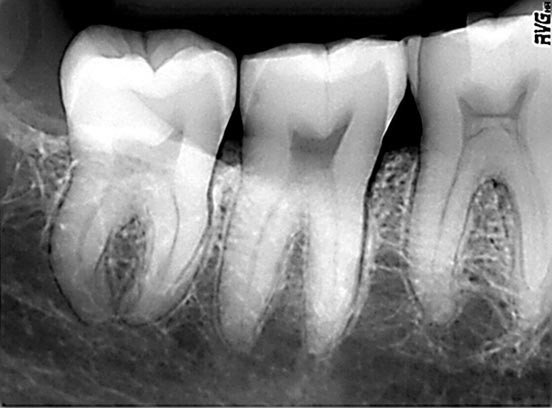 Apexlokátory
Přístroj založen na výpočtu impedance měkkých tkání v d.ú
Stanovení pracovní délky v endodoncii
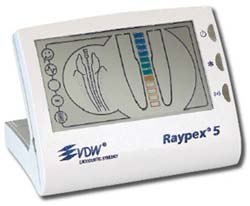 CAD/CAM
Computer Aided Design / Computer Aided Manufacture.
Propojený systém

Spojení výpočetní techniky s ultrapřesnou  frézou (20um)
[Speaker Notes: Pokud člověka zajímá vyloženě CAD/CAM a ne zuby…měl jít radějí na SOU Olomoucká Programátor CNC strojů]
„tu sochu jsem netvořil já. Ta už tam dávno byla! Já jen odstranil přebytečný kámen“ 
(Michelangelo Buonarotti)
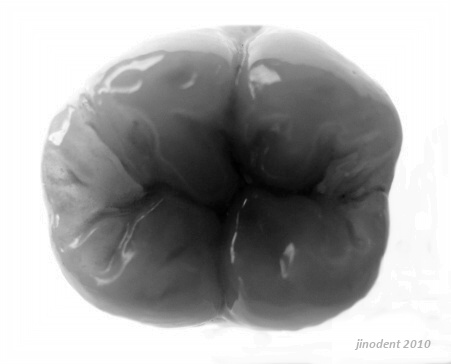 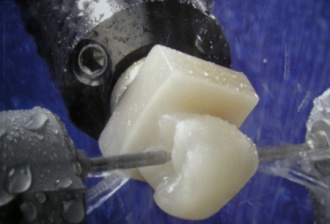 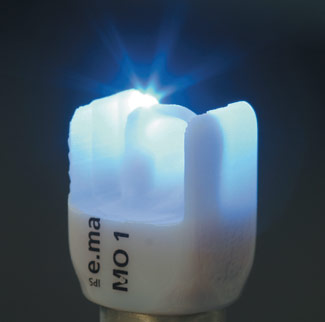 CAD/CAM
1. Co budeme tvořit v ZL??
inlay, onlay, overlay, korunka, můstek
Adhezivní můstek, abutment?
[Speaker Notes: Pro to,aby se vůbec mohl spustit proces vytváření výrobku se musí nakrmit kompl digitálními daty.]
CAD/CAM
otázka: jak se dostanou data z pacientových úst do počítače???
a) posadíme si pacienta na židli a v aplikaci Malování obkreslujeme
b) Počítač podle anamnézy a základních osobních údaju již ví
c) nabídneme počítači data z 3D skenneru
CAD/CAM
C) je správně 
Musí existovat rozhraní pacient/ počítač
                                       model/ počítač
Rozhraním v této situaci je 3dimensionální skener, který 
dokáže zpracovat reálný objekt 
dát počítači informaci o každém z bodu objektu.
[Speaker Notes: Pohybujeme se zde ve 2 světech, které musíme navzájem zkontaktovat. Jak? Počítač chce nuly a jedničky, lidská ruka a oko chce analogický obraz.]
Jaký je rozdíl mezi kruhem a kružnící???
„Kružnice je spojnice bodů,které jsou ve stejné vzdálenosti od středu.Tuto vzdálenost nazýváme poloměr r“
„Kruh je množina bodů,které jsou vzdáleny od středu a tato vzdálenost nepřesahuje r“
CAD/CAM
Cítíte ten rozdíl??
[Speaker Notes: A co teprve prostorové objekty? Co musíme znát, abychom popsali bod v prostoru? Souřadnice x, y , z.Co dále musíme znát, abychom přesně definovaly daný bod. Bod 0]
CAD/CAM
Prostorové objekty chápejme jako množinu bodů
Každý z těchto bodů má svoje souřadnice na osách x, y, z
3D skener pracuje s povrchem skenovaného objektu 
Každému z bodu je přiřazena souřadnice určující polohu v prostoru
CAD/CAM
3 metody vložení dat:
Intraorální 3D skenner- BlueCam,3shape,Straumann..
Metoda skenování sádrového modelu
Metoda wax-up
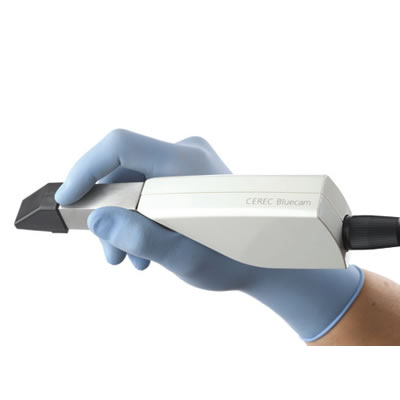 CAD/CAM BlueCAM
Kamera snímající preparovaný zub, či pahýly v ústech pacienta
Vydává modré světlo- krátká vlnová délka
Víte proč se na Blu-Ray disk vleze tolik dat?
Modré světlo má velmi krátkou vlnovou délku a proto se mohou ukládat data hustěji. 
Vlnová délka = 430 nm
Přesnost až 20um
Světlo se vysílá ze 3 různých úhlů
Skener snímá vzdálenost jednotlivých bodů na povrchu od zdroje světla. Dále pak pracuje s vrstevnicemi
IO scanner
Konfokální scanner 3shape
Jiné systémy než Cerec.
Mnoho světelných zdrojů svítící kolmo na skenovaný povrch
Měří se vzdálenost jednotlivých bodů
3shape – vznikl jako projekt 2 studentů v Kodani
Ekonom a technik ( 3D scanování a jeho potencionální využití)
- Naslouchadla
[Speaker Notes: První uplatnění 3D scannování neměl se zuby vůbec nic společného. První uplatnění se týkalo individuálně zhotovených naslouchadel.
Oskenoval se zevní zvukovod s uchem a na fréze se zhotovila přesné individuální naslouchadlo, které mělo tu výhody, že se naprosto minimalizovali ztráty zvukového signálu.
Jak to v zubní medicíně bývá, manažeři cítili hlavně EKONOMICKÝ potenciál.Otázkou je, jestli je to dobře či špatně? ]
[Speaker Notes: Jak je vidět, všechno musí být designové, hezoučké, heboučké…Po nahlédnutí do ceníku se tím totiž můžete utěšovat.]
CAD/CAM
Skenování modelu
Rozhraní model/ počítač
Ke Skenování používáme 3D skenner InEOS nebo jiné
Nevýhoda:  pořizení otisku - sádrový model - skenování
Tento systém snímání využíváme tehdy pokud nevlastníme i.o skenner při požadavku  frézované práce

Otisk– laboratoř-skenner- počítač…
CAD/CAM
Wax-up
Tehdy pokud se domníváme, že laborant je lepší než počítač
Dříve se používalo vzhledem k nedokonalosti softwaru.
Sádrový model- voskový předtvar-skenování– počítač.
[Speaker Notes: Přeci jenom laborant je člověk s duší….by měl být.]
CAD/CAM
Počítač je zcela „nakrmen“ daty.. Rozuměj množinou souřadnic každého z bodu skenovaného objektu
Počítač data zpracuje podle algoritmů daných softwarem
Na základě softwaru dostane počítač příkaz k vytvoření uživatelského, grafického rozhraní
CAD/CAM
Grafické rozhraní
Umožňuje uživateli pracovat s daty- souřadnicemi
Grafická projekce digitalizovaných dat v podobě modelu
Velice náročné na grafický hardware a systémové prostředky.
Uživateli se zobrazuje model situace – pohyblivý ve všech osách, ovládaný myší nebo jiným nástrojem
Pomocí předdefinovaných nástrojů se přechází k designování budoucí práce
Tools jako předdefinované nástroje vycházejí z empirií laboranta.
[Speaker Notes: Jinými slovy dochází k vypočítávání souřadnic budoucího výrobku.]
Počítač však není tak inteligentní, aby rozeznal „ kde něco chybí“
Tzn. Okraj preparace –tzn.vymezení prostoru pro jeho tvorbu.
(spolupráce lékař – laborant) vymezení preparovaného schůdku.Laborant nutně musí vědět, kam zasahuje preparace.
Na virtuálním pohyblivém modelu pak uživatel modeluje.
Programové vybavení vybere z databáze  vhodný zub a aplikuje ho na vymezenou oblast
Moderní software počítá i s antagonálním kontaktem a proto modifikuje vybranou korunku tak,aby souhlasila s okluzní linií, nepřekážela do skusu atd.
Dnešní software blokuje prostor mimo vymezenou oblast – mimo zónu se nedá model upravovat
Povoleny jen určité operace.
CAD/CAM
Tools: - nástroje 
           + přidávání keramické masy 
           - ubírání keramické masy
             zahlazování
          - zmenšování vestibuloorálně
          - rotace, sklon,tvar.
CAD/CAM
Po vytvoření designu budoucího výrobku ,který splňuje všechny kriteria se odesílají data do frézy
Rozhraní počítač/ fréza.
Fréza přijímá souřadnice bodů objektu,které sou vztaženy od bodu 0. (průsečík os x,y,z)
[Speaker Notes: Fréza nepřijimá obrázek,ale souřadnice]
y
X
z
Z
Fréza zpracovává informace ve formě souřadnic
CAD/CAM
Na trhu mnoho výrobců
Všichni se navzájem předhánějí, která technologie je lepší
Princip je stejný.
Nejdražší je software
[Speaker Notes: Software je drahý protože musí připravit takové uživatelské rozhraní, aby bylo snadno ovladatelné, aby nabízelo prediktivní způsob práce.Jednoduché ovládání.]
CEREC Sirona
Systém skládající se z počítačové jednotky
Intraorálního skenneru BlueCam
Stolní fréza Sirona
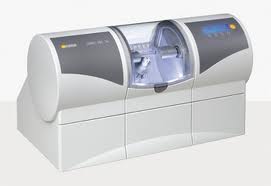 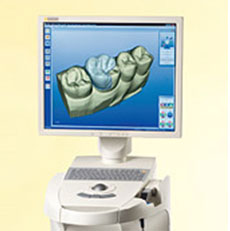 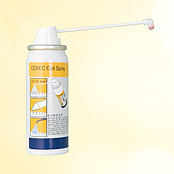 Práce s BlueCaM
Před skenováním se zuby musí osušit + reflexní spray
Suché pracovní pole
Bez externího světla
Pacient fixovaný
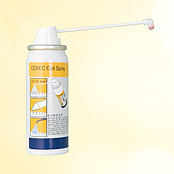 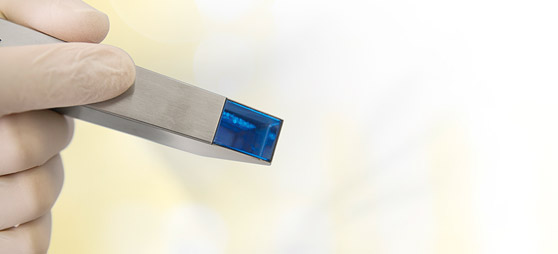 [Speaker Notes: Reflexní spray usnaďnuje vracení světla zpět do zdroje, kde dochází ke kalkulaci vzdálenosti jednotlivých bodů]
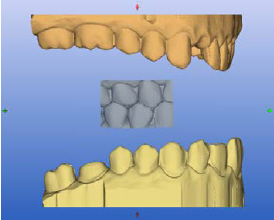 Preparovaný pahýl
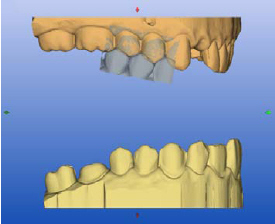 Protilehlá čelist
Bukální scan
Preparovaný pahýl
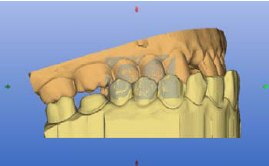 [Speaker Notes: Všimněte si, že bucální sken nemusí být v oblasti preparace.Jde jen o posouzení vzdálenosti jednotlivých zubů, při skusu dle bucálního skenu.]
CAD
Program pro design imituje postupy, které provádí běžně laborant.
Starší verze: výběr zubů z knihoven
Novější verze: Biogeneric – vyhodnocující konfigiraci ostatních zubů a zbylých tvrdých zubních tkání.
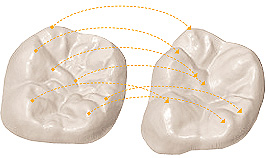 CAD
Software umožňuje sledovat vytvarovaný model ze všech směrů
Po zhodnocení uživatelem přestupujeme k dalšímu kroku
CAM
Computer aided manufacture:
3 nebo více osá fréza
Souřadnice
Dnes inteligentní – selfchecking
[Speaker Notes: Co znamená first aid?]
CAM
Bloček z daného materiálu se upína do speciálního držáku
Měření velikosti bločku
Frézování
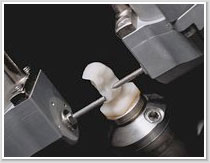 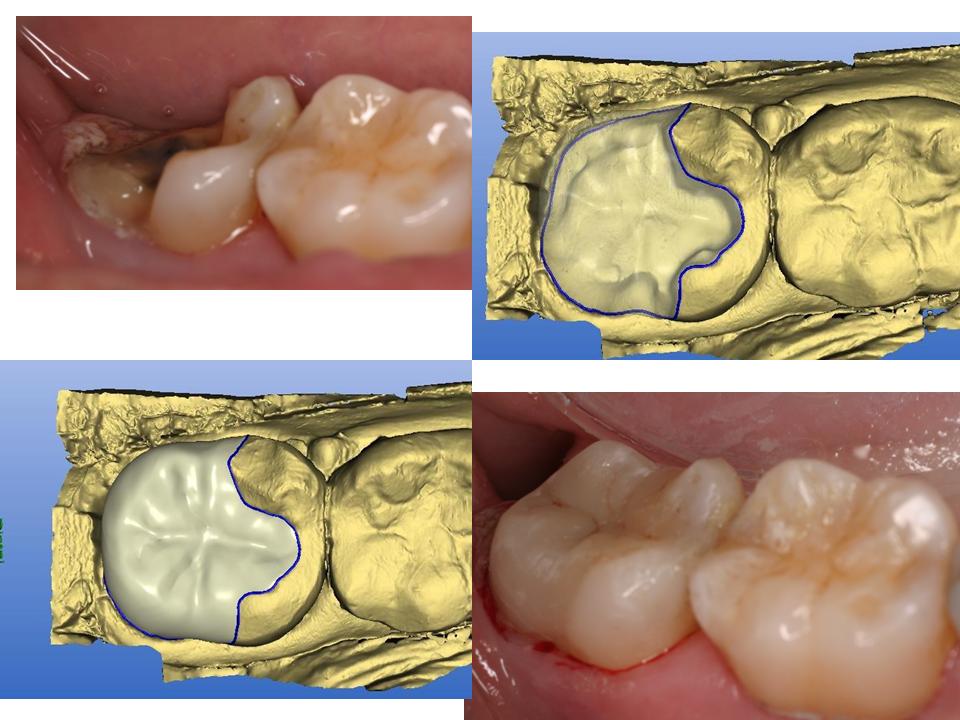 3shape
Kodaň
Zpočátku využití pro nedoslýchavé pacienty a lidí s handicapem
Vyvinut software
Intraorální scanner pracuje na jiném principu než Bluecam
Není potřeba reflexní sprax
Scannuje veškeré povrchy
Software je jiný
CHIRURGIE
Maxilofaciální
dentoalveolární
Co s počítačem?
Ortognátní chirurgie
Ortognátní chirurgie – rozvíjející se obor
Skeletální vady
Využítí výkonných počítačů pro plánování ortognátních operací
BSSO, bimaxilární zákroky
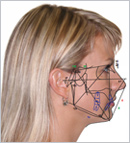 Počítač??
Ortognátní chirurgie
Traumatologie
Operace TMK
Implantologie
Chirugie
Maxilofaciální krajina je prostředek nonverbální komunikace –
Estetika
Deformity nebo abnormality v této krajině jsou vnímány tíživě.
Chirurgické zákroky někdy i přes bezchybnou operaci nekončí podle představ operatéra
[Speaker Notes: A to z mnoha důvodů.I sebelepší počítač nemůže nahradit lidskou mysl, lidský úsudek. Lidský šestý smysl.
Důvodem, proč někdy operace nedopadá podle plánů může být cokoliv. Věk pacienta, regenerační potence organismu.]
Chirurgie
Počítač se softwarovým vybavením dokáže na základě načerpaných informací vypočítat, jak bude lidská tvář po zákroku vypadat.
Vzhled obličejové části, vzhled měkkých tkání
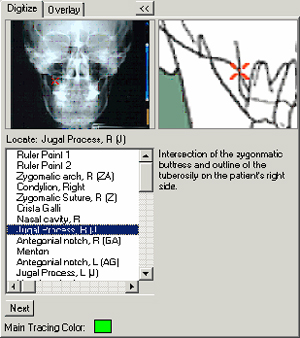 Ortognátní chirurgie
Zákroky na čelistech
Mění vzájemnou polohu čelistí u skeletálních vad
BSSO – bilateral sagital split osteotomie
Operace na maxille- osteotomie v linii le Fort I
Atd..
Chirugie
Počítač musí mít k výpočtům vyčerpávající množství dat- Input
CT, MRI, Ultrasonografie
Data zpracovává na základě naprogramovaných algoritmů
Computer Tomography
V Zubním lékařství –maxilofaciální chirurgie, dentoalveolarní chirurgie- implantologie 
3D- CT
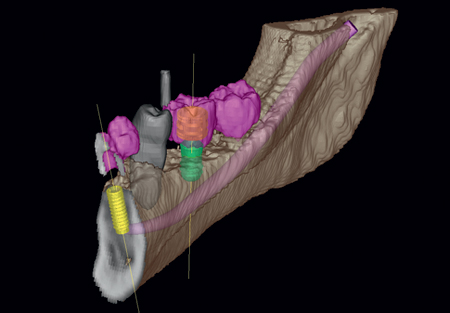 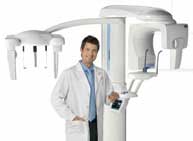 Analýza
Úspěšný zákrok = dokonálá analýza
Frontální analýza            Profilová analýza
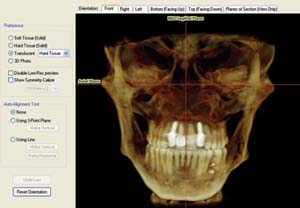 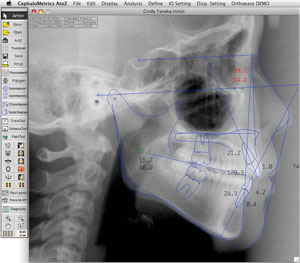 [Speaker Notes: Pro úspěšný zákrok]
Dolphine Imaging
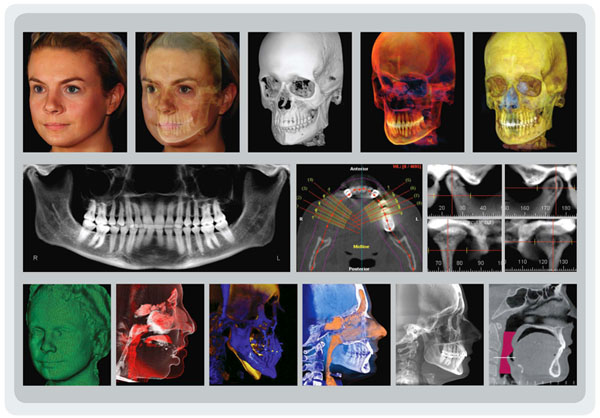 Dolphine imaging
3D zpracování
Multiplanární zobrazení
Plánování operací
Barevná diferenciace
Vizualizace TMK
Znázornění průběhu cév a nervů
3D-2D vzdálenosti anatomických struktur
Dolphine imaging
Virtuální operace s vizualizací výsledku
Kompatibilta
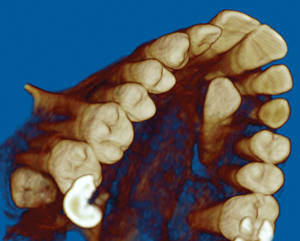 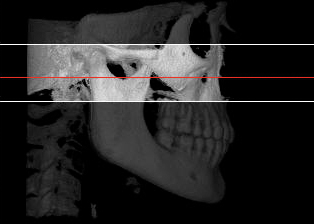 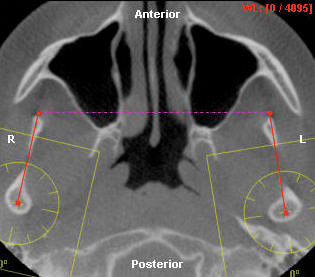 Proc.coronoideus
Pravá kloubní hlavice
Levá.kl.hl
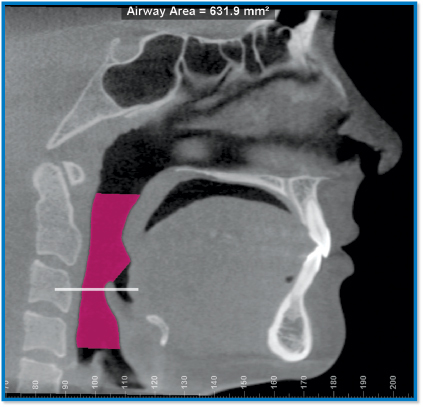 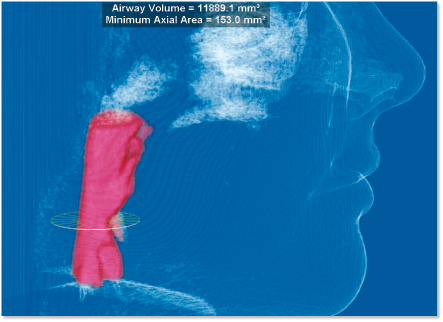 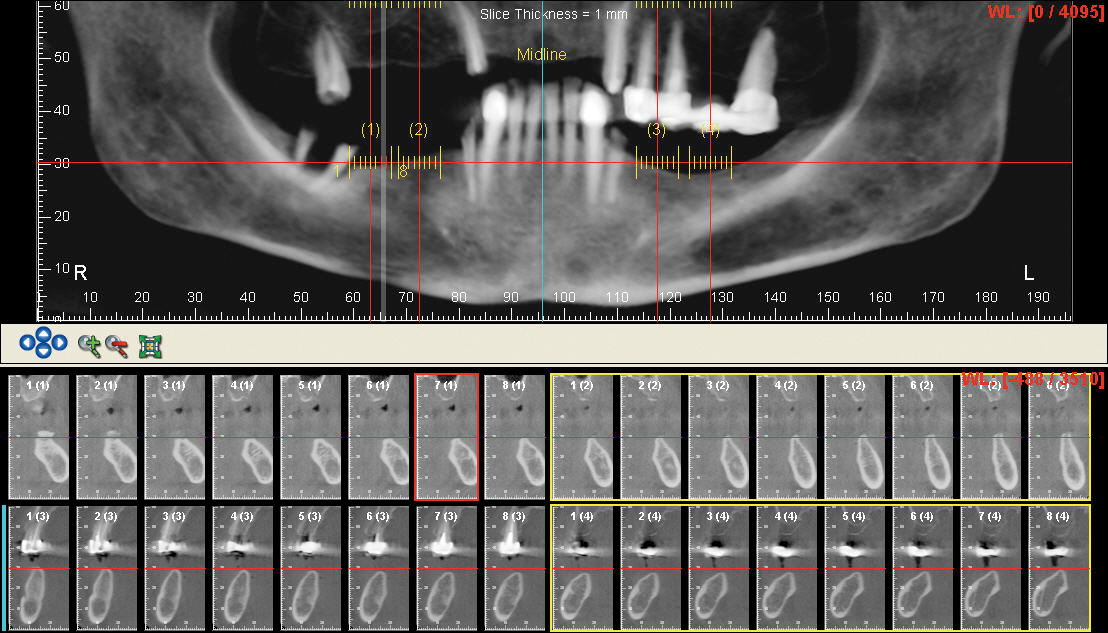 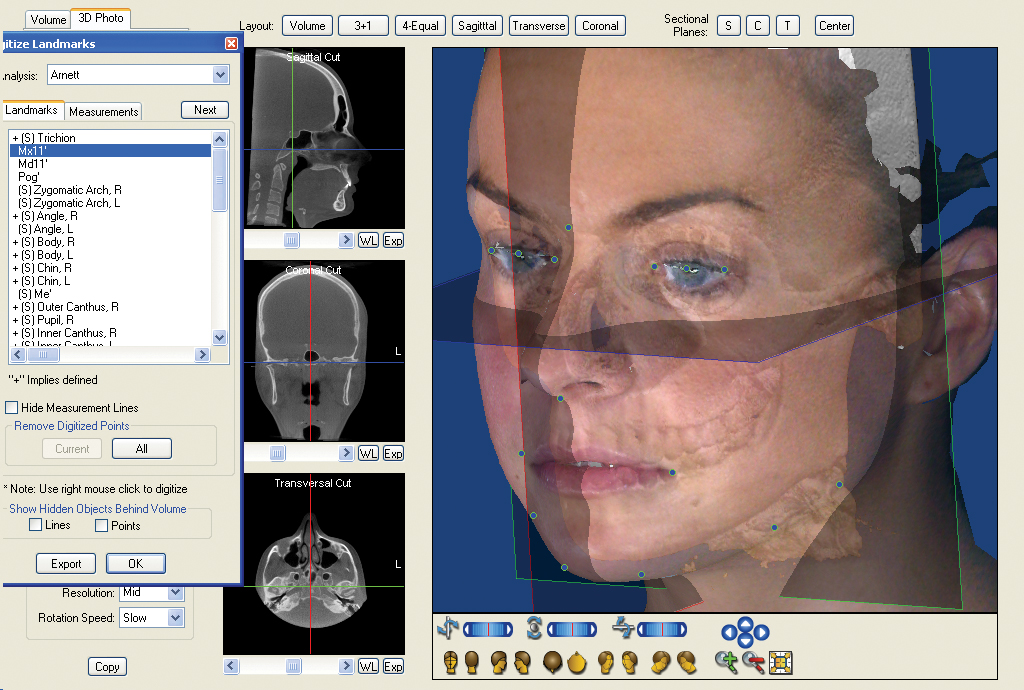 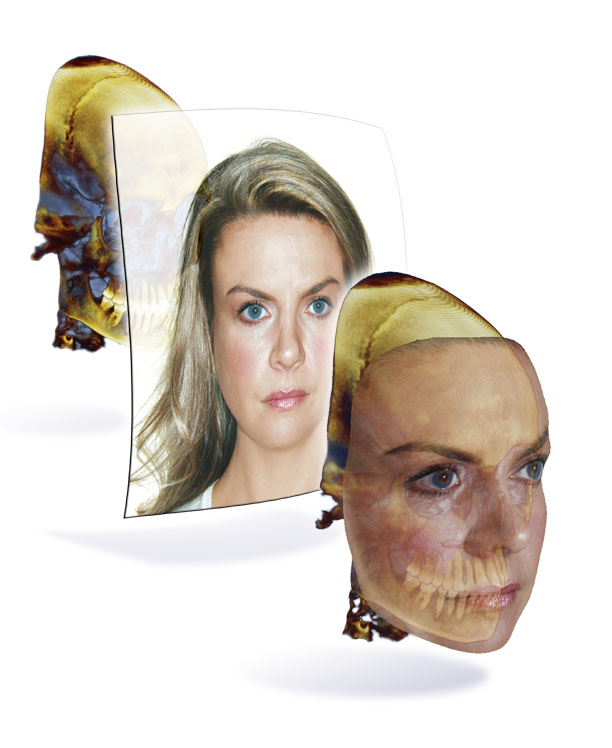 [Speaker Notes: 3D photo wrapping]
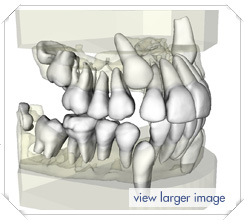 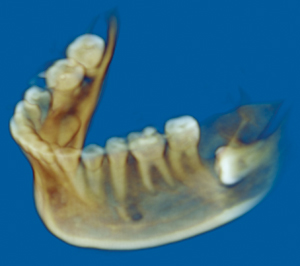 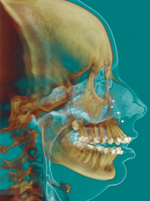 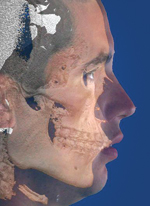 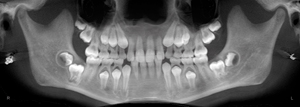 Počítače jsou velkým přínosem,ale…
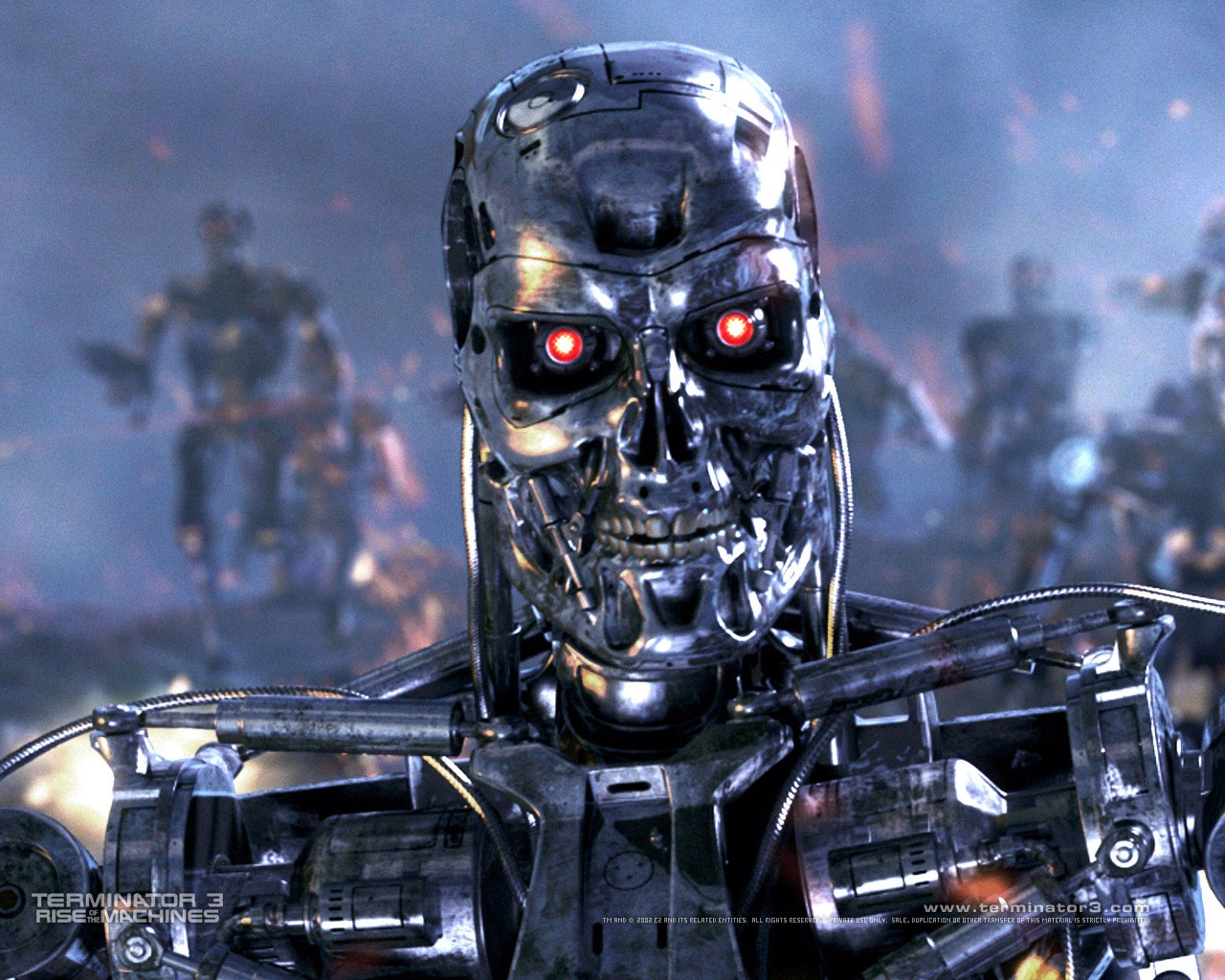 Děkuji vám za pozornost !!
Děkuji vám za pozornost

Hasta la Vista!!!